Hallinnon tietovarannot ja niiden avaaminen
Anne Kauhanen-Simanainen
16.9.2014
Yhteiskunnan tilaa kuvaava tietovaranto
Tietoturvallisuus/ tietosuoja
Maksuttomuus/maksullisuus
Ennakoinnin tietovaranto
Tilannekuvan tietovaranto
Terveydenhuollon tietovaranto
Sosiaalihuollon tietovaranto
Kulttuurisisältöjen tietovaranto
Potilastietovaranto
Etuustietovarannot
Tutkimusaineistojen tietovaranto
Verotustietovaranto
Tutkimustietovaranto
Julkishallinnon datakatalogit
Metatietovarannot
Eläketietovaranto
Oppimateriaalien tietovaranto
Julkisten hankintojen tietovaranto
Tietojärjestelmiä koskevat tietovarannot
Työvoimatietovaranto
Talous-, tulos- ja henkilöstötietovaranto
Kansallinen osaa-misen pääoman tietovaranto
Palvelunjärjestäjien ja -tuottajien tietovaranto
Vakuutustietovaranto
Henkilötietovaranto
Säädöstietovaranto
Puolustusvoimien tietovarannot
Tuonti- ja vienti-tietovaranto
Tie- ja katu-verkkotietovaranto
Kiinteistötietovaranto
Palvelukuvausten tietovaranto
Tilastotietovaranto
Toiminta-ympäristö-tietovaranto
Päätös-tietovaranto
Tietoturva-ohjeistukset tietovarantona
Rakennus- ja huoneisto-tietovaranto
Maastotietovaranto
Maaseutuelin-keinohallinnon tietovaranto
Uutistietovaranto
Toimilupia koskevat tietovarannot
Muut paikkatietovarannot
Yritys- ja yhteisö-tietovaranto
Rikollisuuden torjunnan tietovarannot
Tapahtumatietovaranto
Arvo-osuus-järjestelmän tietovaranto
Ammattihenkilöitä koskevat tietovarannot
Oikeusratkaisujen tietovaranto
Sopimustietovaranto
Julkishallinnon organisaatiot tietovarantona
EU-tietoaineistojen tietovaranto
Tuomioistuinten tietovarannot
Julkishallinnon hanketietovaranto
Toimipaikkatietovaranto
Kansainvälisen osallistumisen tietovaranto
Rikosrekisteri tietovarantona
Liikenne-tietovaranto
Säätietovaranto
Rakennetun ympäristön ja asumisen tietovarannot
Luonnonvara- ja ympäristötietovaranto
Ajoneuvo-tietovaranto
Seurannan ja valvonnan tietovaranto
Vaikuttavuuden arvioinnin tietovaranto
Julkisuus/ salassapito / käyttöoikeudet
Löytyvyys / saatavuus / käytettävyys
Kuulemisen tietovaranto
2
2
Hallinnon tietovarantojen avaaminen etenee
Kuntapuolella Helsinki Region Infoshare edelläkävijä, Open Data Tampere Region…
Valtionhallinnon tietovarantoja avattu systemaattisesti vuodesta 2012 lähtien
Uusien lisämäärärahoja vaativien valtion tietovarantojen avaaminen käsitellään julkisen talouden suunnitelman yhteydessä. Tietovarantojen avaamiseen v. 2014 valtion talousarviossa n. 6 milj. euroa, v. 2015 n. 4 milj. euroa.
Hallinnon tietovarantoja on avattu…
Taloustietoa,
budjettitietoja,
yhteisöjen 
verotietoja
Maaperä- ja 
kallioperäkarttoja
Ympäristö ja
 luonnonvarat
Maasto-
tiedot
Sää ja
ilmanlaatu
Liikennetietoja, 
tie- ja katuverkko,
aikataulut, reitit
ajoneuvojen 
tekniset tiedot
Patentti-, 
tavaramerkki-, 
mallirekisteri-
tietoja
SA-kuvat,
kehitysyhteis-
työmäärärahat
Lääketietoa,
SOTE –indikaat-
toreita
Tilastoja, Statfin, 
aluetietoa, 
tieliikenne-
onnettomuudet
Kansallisgallerian 
taideteostietokanta,
kulttuuriperintö-
aineistoja
Nimiaineistoja
Aluetietoa:
Varsinais-Suomi, 
Pirkanmaa
Pääkaup.seutu jne.
Kuntien tietoja:
HRI, Tampere, 
Turku, Lappeenranta,
jne.
Tutustu tietovarantoihin messuosastolla 27 ja osoitteessa
www.lynet.fi
Ympäristö ja luonnonvarat
Lukuisia tietovarantoja avattu,

Luonnonvaratilastot
Maankäyttö ja -peite
Metsävarat ja metsien tila  
Vesivarat ja vesien tila
Ympäristökuormitus
Paikkatietoaineistoja
Kaukokartoitusaineistoja
Maa-, puutarha-, poro- ja turkistalouden taloustulokset
Eläin- ja kasvilajien levinneisyys- ja seurantatietoja


… lisääkin avataan,

Tutkimushankkeiden aineistoja
Koeala-aineistoja, kenttäkokeisiin liittyviä aineistoja
Tilastot laajemmin
Uusia ympäristön seurantaan ja luonnonvaroihin liittyviä tietokantoja







…mutta kaikkea ei                  voida avata

Kasvien, eläinten ja mikrobien bio- ja geeniaineistot
Uhanalaisia lajeja koskevat aineistot
Henkilö- ja yritystietoja sisältävät aineistot
Terveys ja hyvinvointi
Rajoitettuja aineistoja
Esimerkki hallinnon tietovarannoista
potilastiedot ja reseptit
ammattihenkilö-tiedot
henkilön yksilöivä tutkimusdata
osa varantojen tiedoista tai yleistetty tieto avoimeksi
Avattavissa olevia aineistoja
lääketietokanta
apteekkirekisteri
avohoidon palveluiden tietovaranto
tietoja alkoholi- ja tupakkatuotteiden valvonnasta
ympäristön säteilyn seurantatietoja
useat vaativat jatkoselvitystä
Avattuja aineistoja
sosiaali- ja terveydenhuollon indikaattorit (SOTKAnet)
lääketietoja (lääkkeiden myyntiluvat yms.)
kansallisten terveydenhuollon palveluiden koodistot
hakupalveluna osa terveydenhuollon ammattilaisten ja tupakkavalmisteiden myynnin tiedoista
ympäristöterveydenhuollon valvontayksiköt
sote palveluntuottajat
Yleistilanne 
- 150 tietovarantoa
Esimerkki hallinnon tietovarannoista
Avoimia tilastotietoja ja -aineistoja
Ei voi avata, mm.
Henkilö- ja yritystietoja sisältävät yksikköaineistot
Henkilön tai yrityksen yksilöivä pienaluetieto
Muut tilastollisen tieto-suojan alaiset aineistot
Tulossa
StatFinin sisällön-laajennukset
Postinumeroalueit-taista tietoa
Aluerajatietoja
Luokitukset ja käsitteet
Tekniset parannukset rajapintoihin
Avattu
StatFin-tilastotietokanta
Aluetietokanta Altika (liitetty StatFiniin)
Kv-tilastotiedot
Optimoidut aikasarjataulukot, mm. väestölaskenta
Ruututietoja: väestötietoja 1 km x 1 km ja 5 km x 5 km
Karttapisteinä tuotanto- ja teollisuus-toimipaikat, oppilaitokset, tieliikenneonnettomuustiedot
Julkistamiskalenteri rajapintana
Mikrosimulointimalli
Anonymisoidut yksikköaineistot opetuskäyttöön
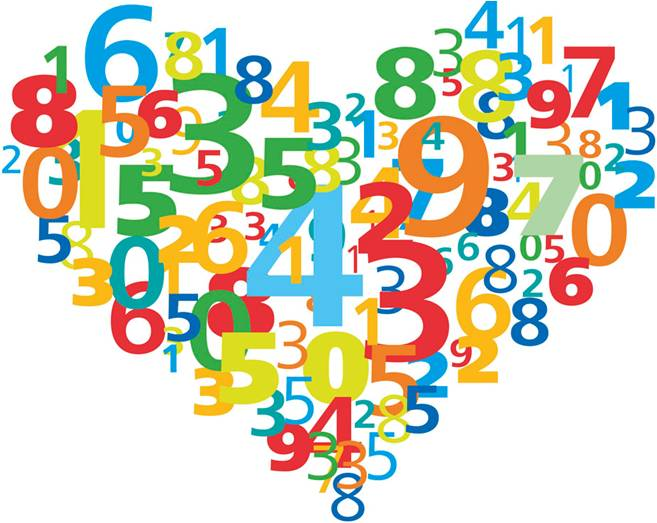 elokuu 2014
7
Tilastokeskus
Innosta tilastoihin
Avoimen tiedon ohjelma 2013–2015
Tavoitteena on, että kaikki merkittävät julkiset tiedot ovat vuosikymmenen loppuun mennessä koko yhteiskunnan saatavilla koneluettavassa muodossa, maksutta ja selkein käyttöehdoin
Avoimen tiedon ohjelman toimenpiteitä
Avoindata.fi, kansallisen dataportaalin käyttöönotto
Käytäntöjen yhtenäistäminen, avoimen tietoaineiston käyttölupasuositus
Avointa dataa hyödyntävien julkishallinnon palvelujen kehittämis- ja kokeiluympäristö JulkICTLab
Pilotteja, kuten talousdatan avaaminen
Vaikutusten arviointi- ja seurantamallin laadinta
Erilaisia käyttäjiä – erilaisia tarpeita
Yritykset
Sovellusten 
kehittäjät
Kansalaiset
Avoin 
tieto
Tutkijat
Opiskelijat
Media
Opettajat
Hallinto
10
16.9.2014
Kiitos!Tervetuloa näyttelyosastolle 4!
http://www.vm.fi/avointieto